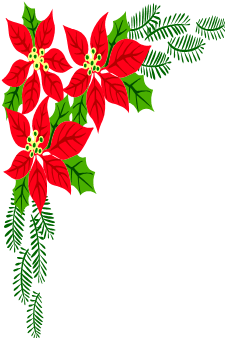 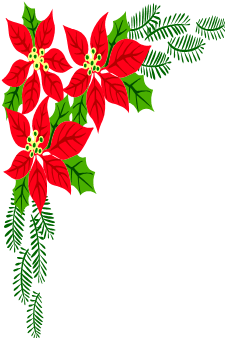 PGD& ĐT Huyện Gia Lâm 
Trường Mầm Non Lệ Chi
VĂN HỌC 
Bài thơ: Mẹ và cô
Lứa tuổi: 24 – 36 tháng
Thời gian: 15-18 phút
Năm Học: 2023-2023
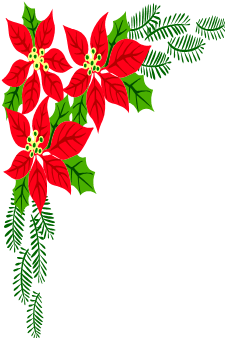 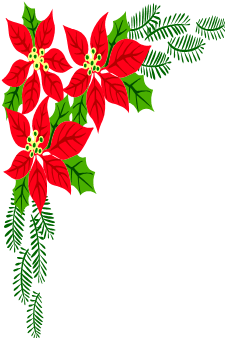 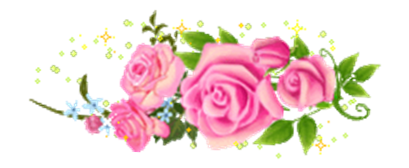 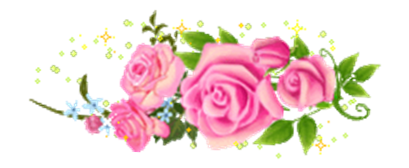 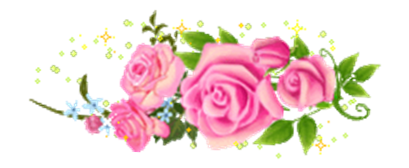 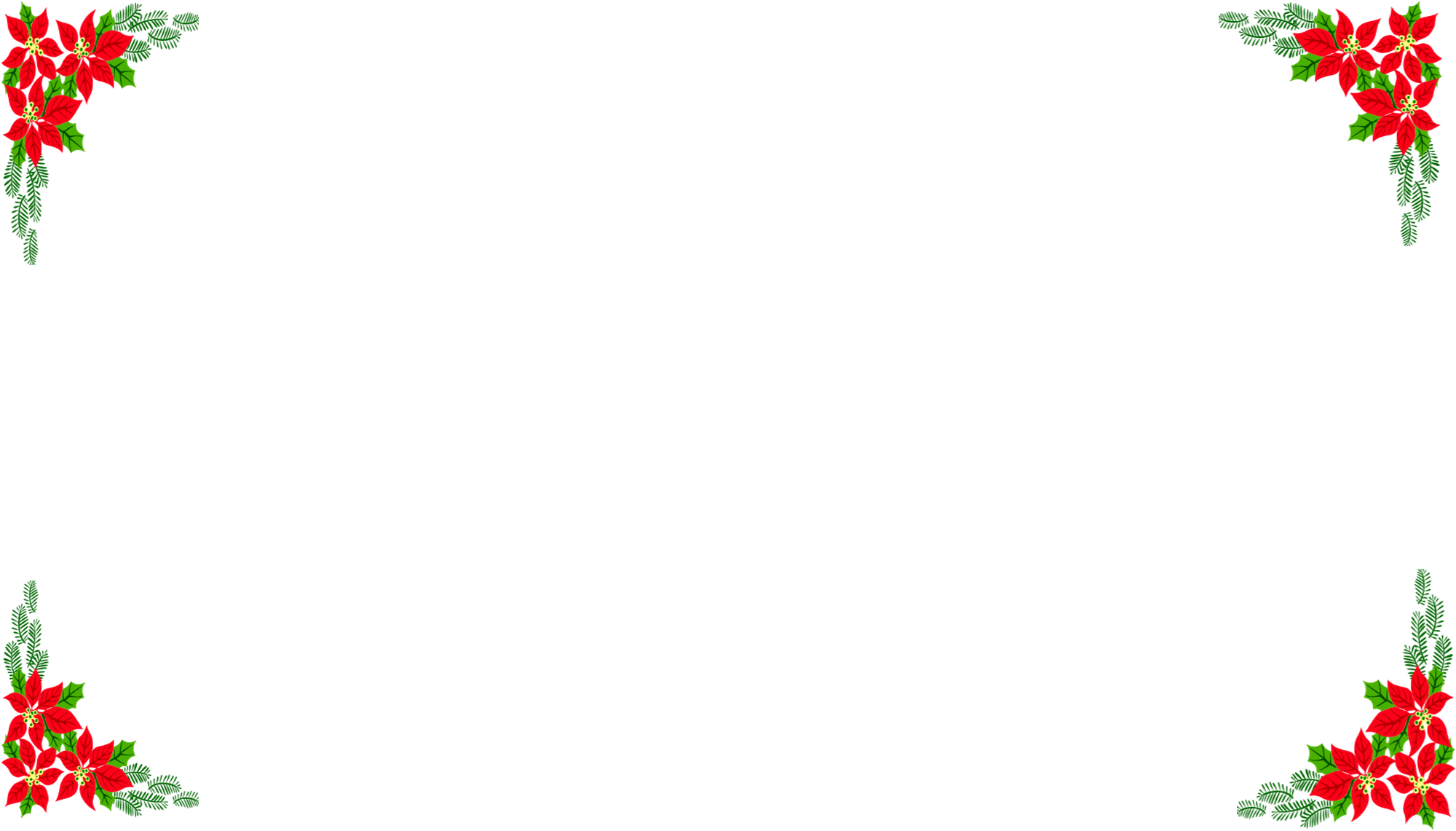 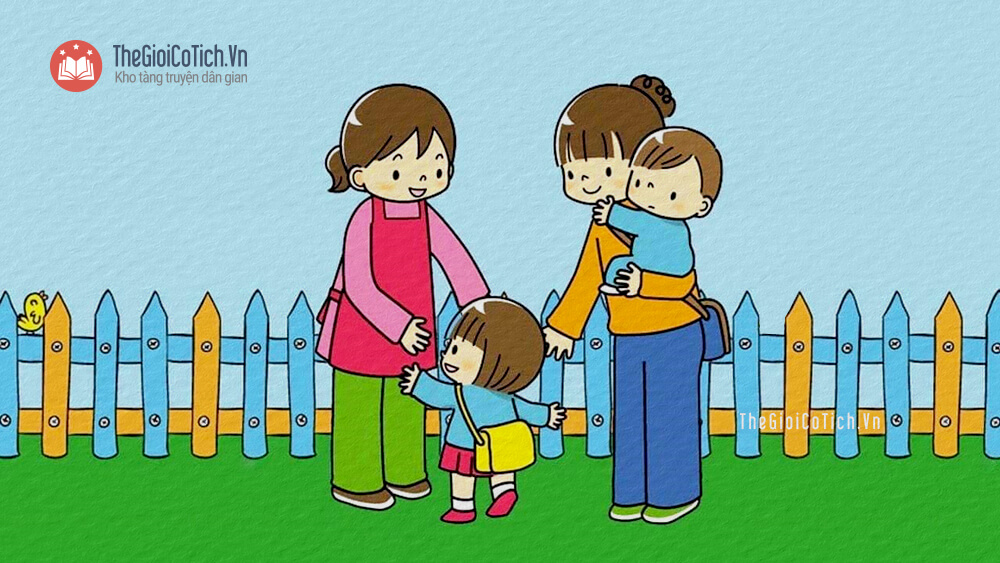 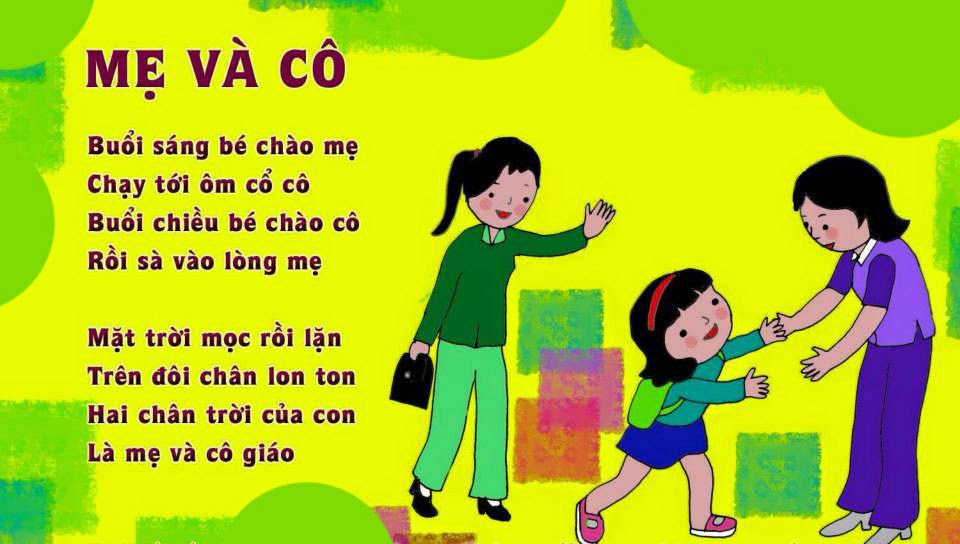 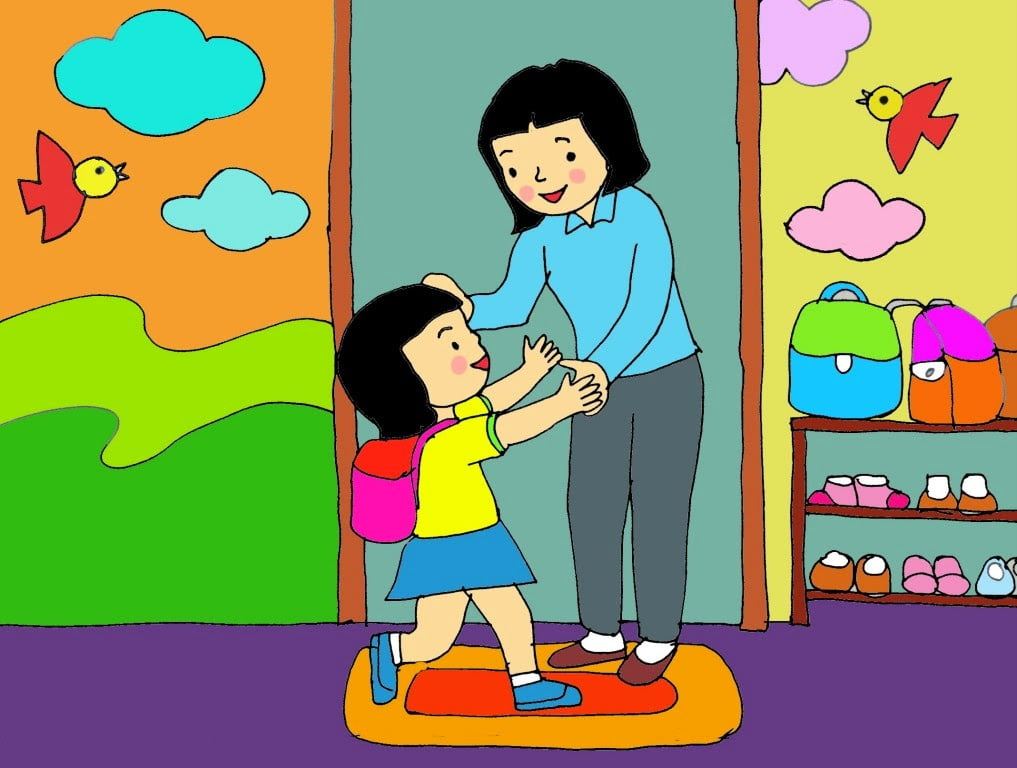 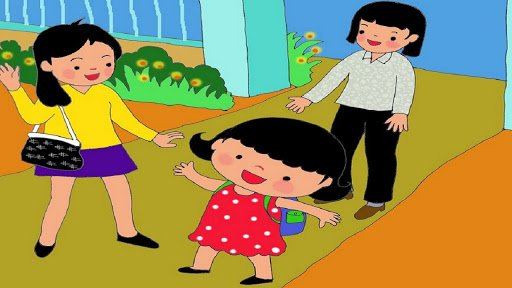 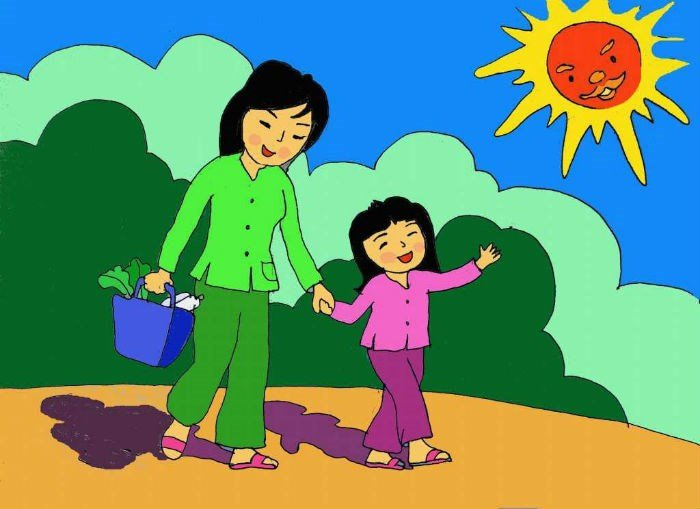